Figure 2. Sample content of a TFLink entry page. (A) Basic information about the transcription factor or target gene. ...
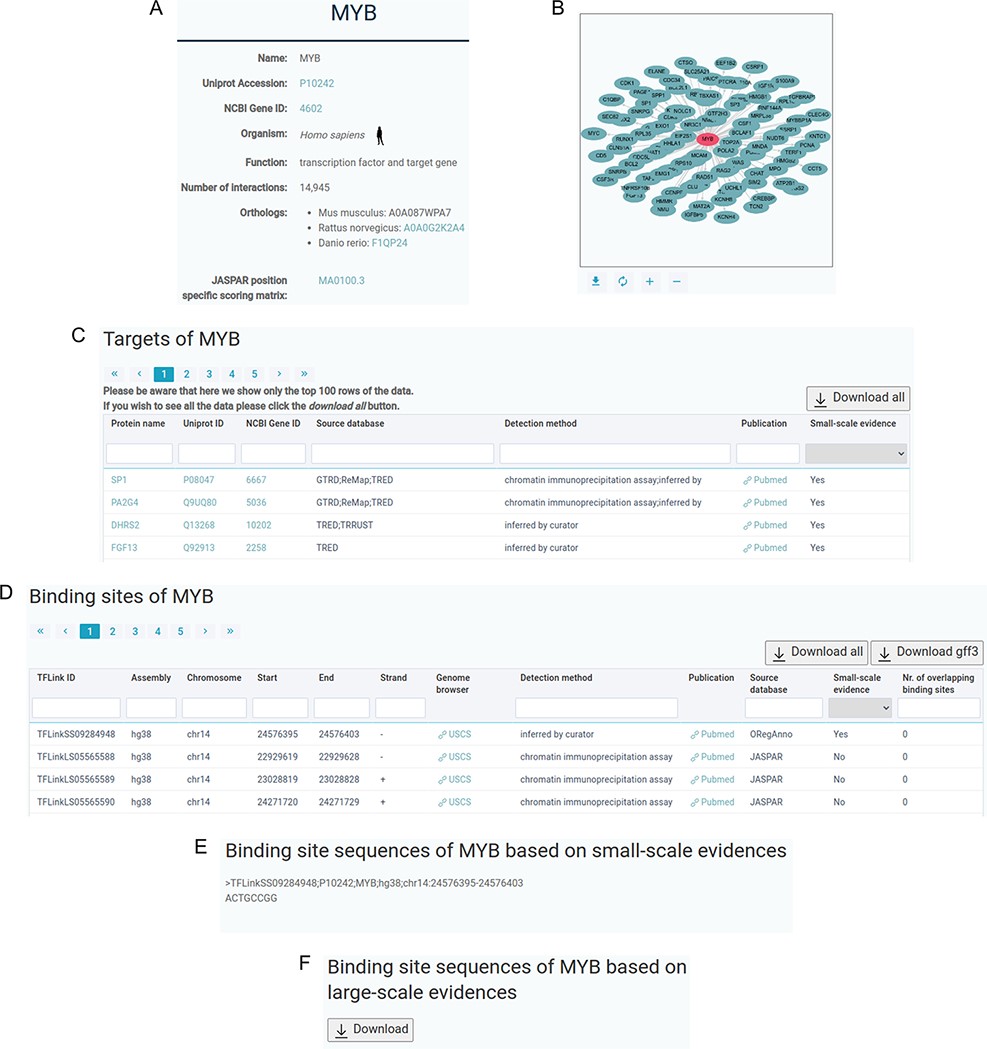 Database (Oxford), Volume 2022, , 2022, baac083, https://doi.org/10.1093/database/baac083
The content of this slide may be subject to copyright: please see the slide notes for details.
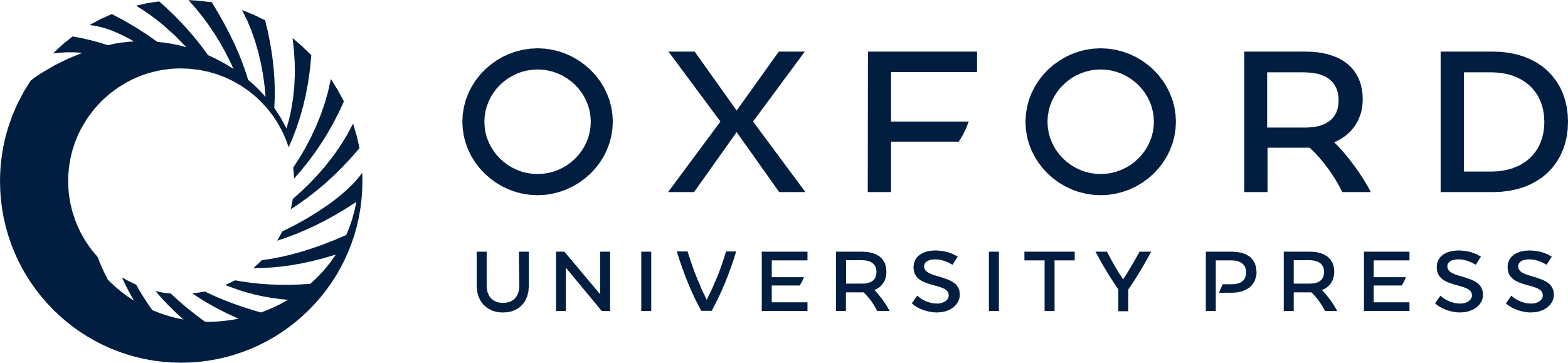 [Speaker Notes: Figure 2. Sample content of a TFLink entry page. (A) Basic information about the transcription factor or target gene. (B) Visualization of the interaction network of the transcription factor (red) and its target genes (green). (C) Table containing information about the target genes. (D) Table containing genomic location of the binding sites. (E) Transcription factor binding site sequences in FASTA format, based on small-scale evidences. (F) Downloadable FASTA file containing transcription factor binding site sequences based on large-scale evidences.


Unless provided in the caption above, the following copyright applies to the content of this slide: © The Author(s) 2022. Published by Oxford University Press.This is an Open Access article distributed under the terms of the Creative Commons Attribution-NonCommercial License (https://creativecommons.org/licenses/by-nc/4.0/), which permits non-commercial re-use, distribution, and reproduction in any medium, provided the original work is properly cited. For commercial re-use, please contact journals.permissions@oup.com]